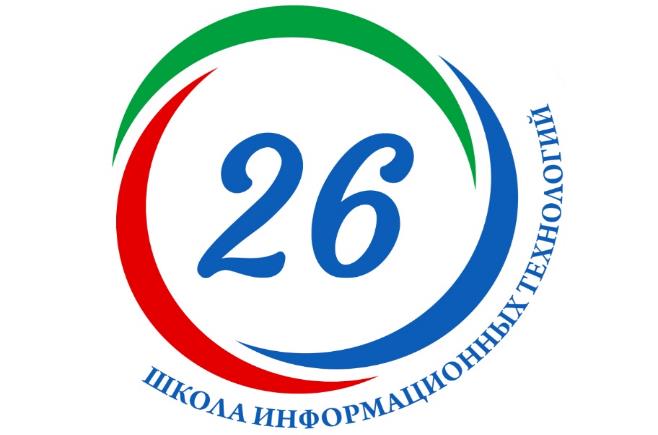 Благоустройство территории
МАОУ школы информационных технологий №26 города Липецка
2022-2023 учебный год
Территория школы: асфальтовое покрытие
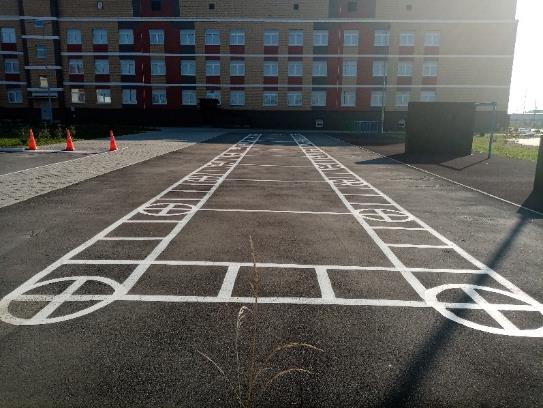 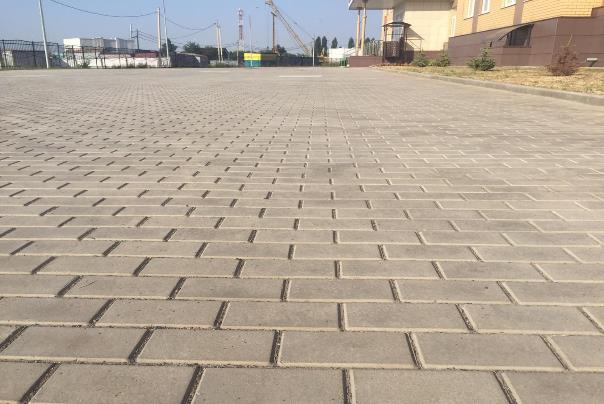 Территория школы: ограждения
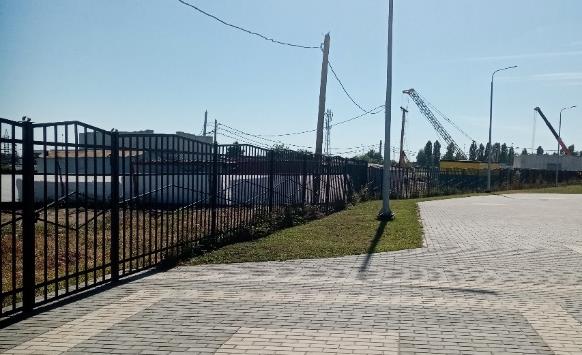 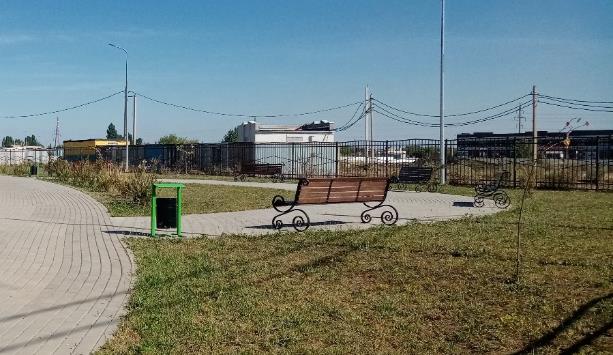 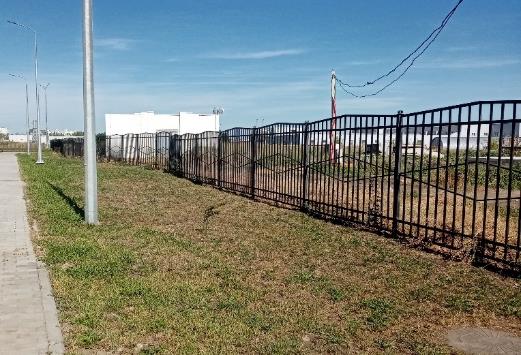 Физкультурно-спортивная зона
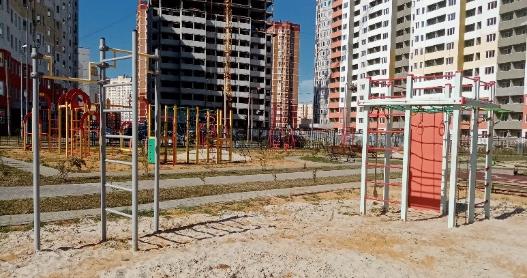 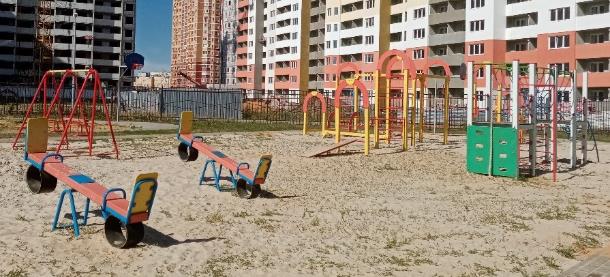 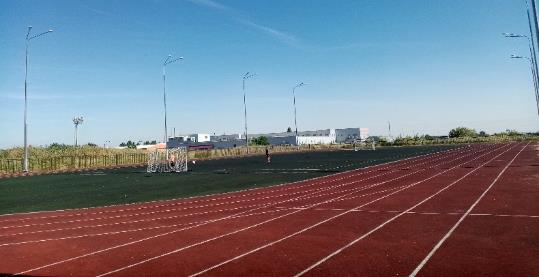 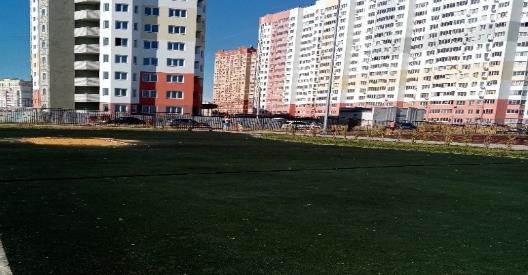 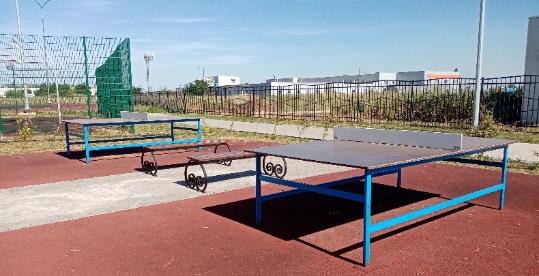 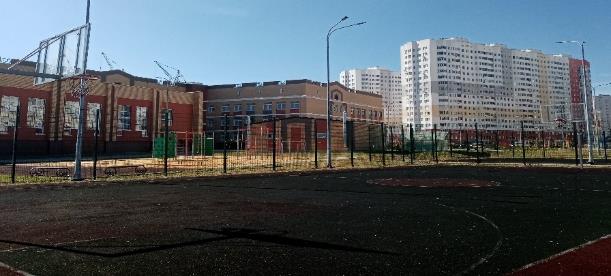 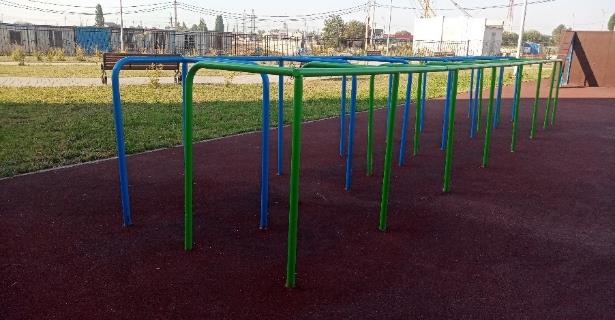 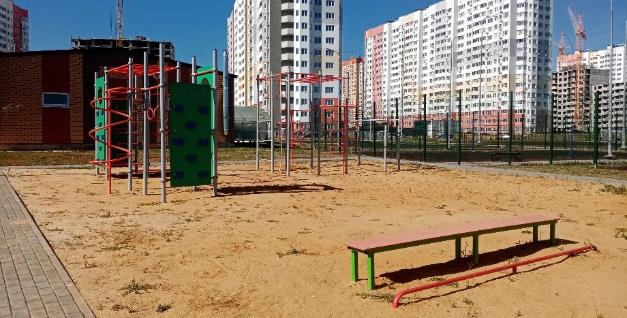 Здание школы
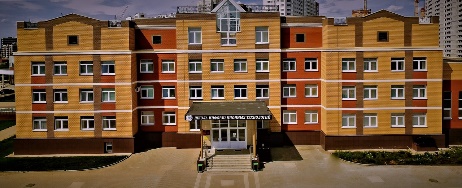 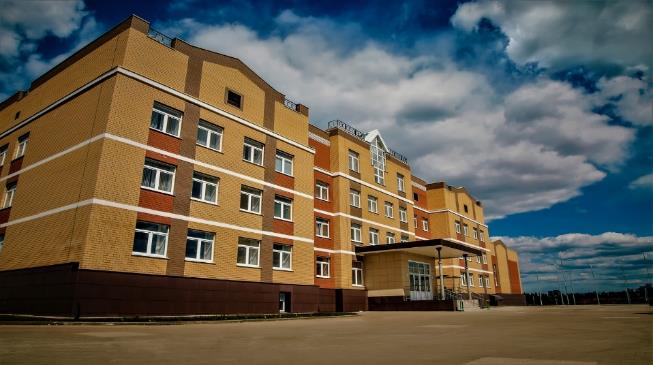 Хозяйственная зона
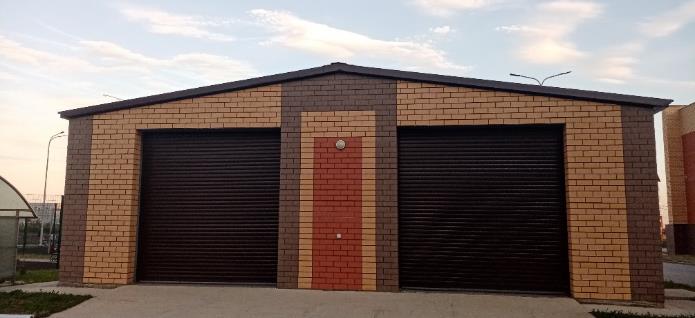 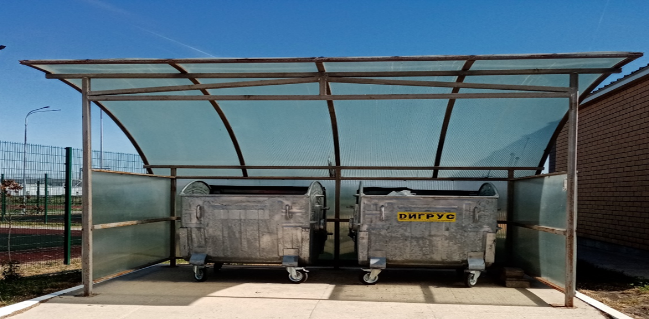 Без барьерная среда
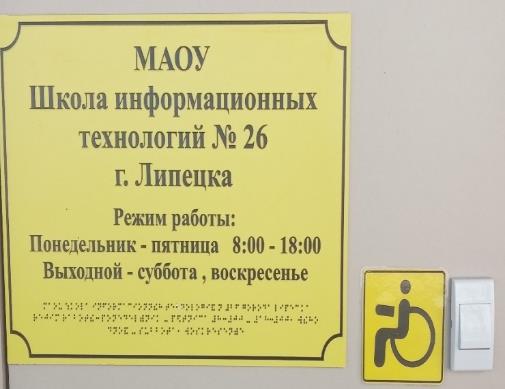 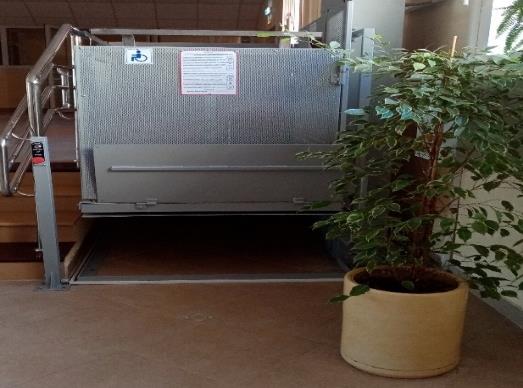 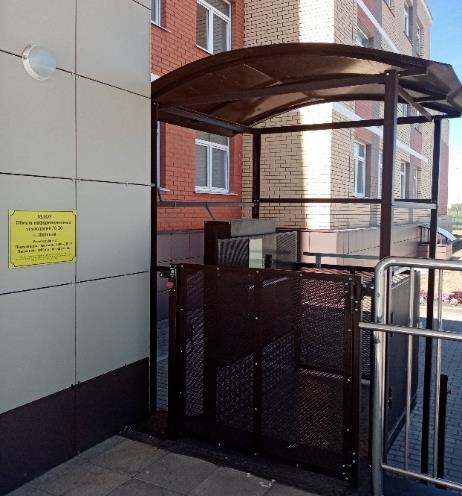 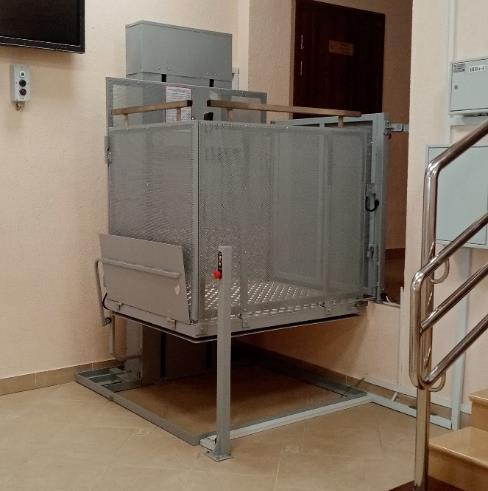 Пластиковые окна
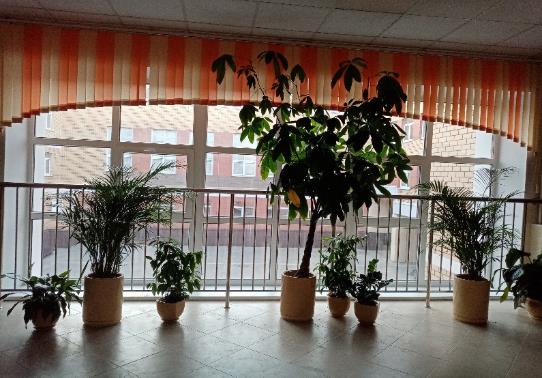 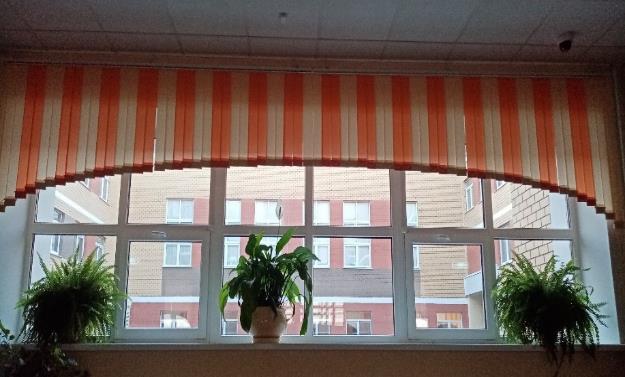 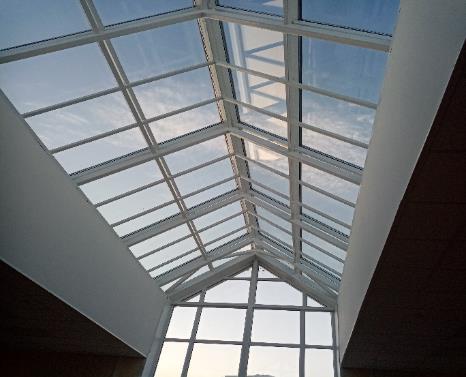 Входы в здание
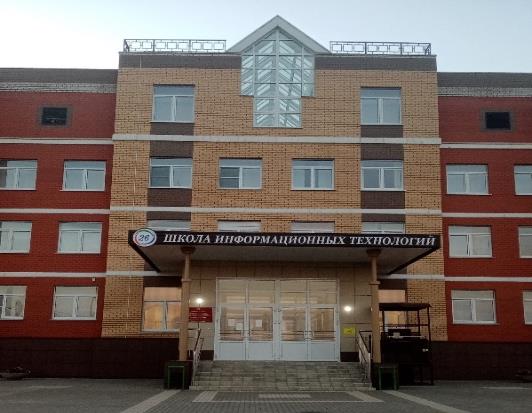 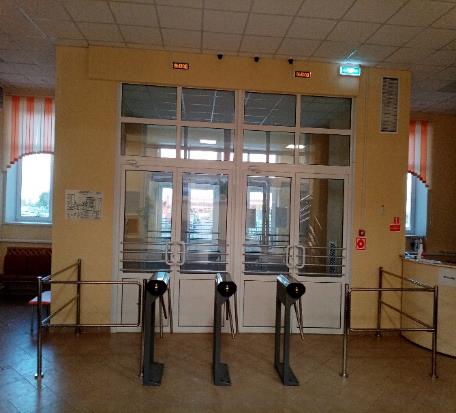 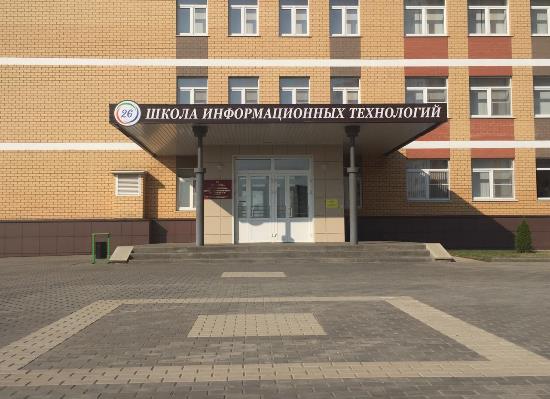 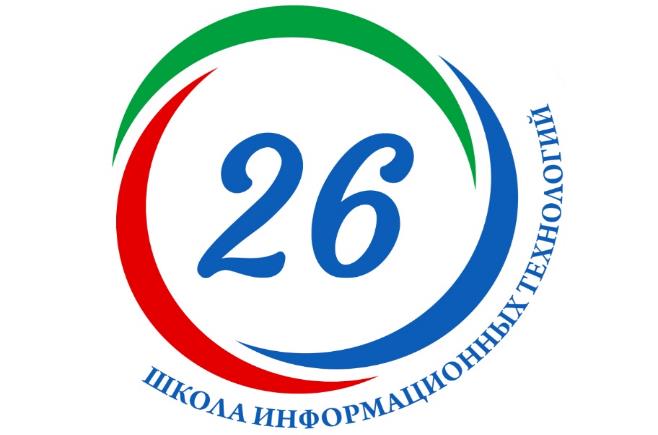 Благоустройство территории
МАОУ школы информационных технологий №26 города Липецка
2021-2022 учебный год